TK PETER update
03/12/2020
Modulation coil – redesign to reduce heating
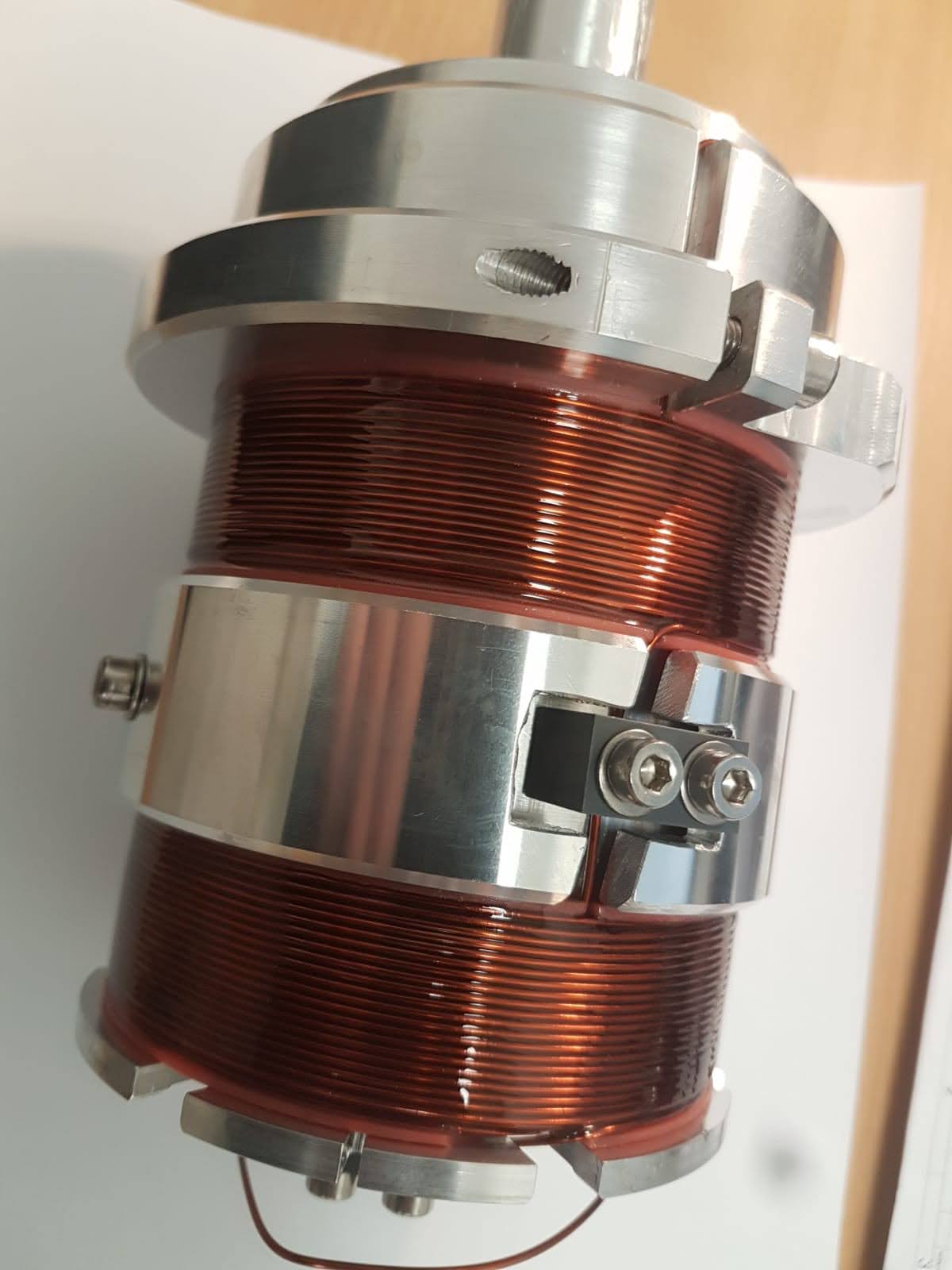 factor of 3.26 reduction of current

62 turns per coil vs. 19 turns per coil
VDI source and heterodyne detector
Detector should be shipped in mid-Dec from VDI
320 GHz source is not meeting specifications: - possible teleconference to discuss this in 10 days
Sample imaging enable faster waveform generation
1 us is 1.7 faster
100 us is 6.6 faster
Able to now have single pulses up to 0.8080803233333 sec long
AWG
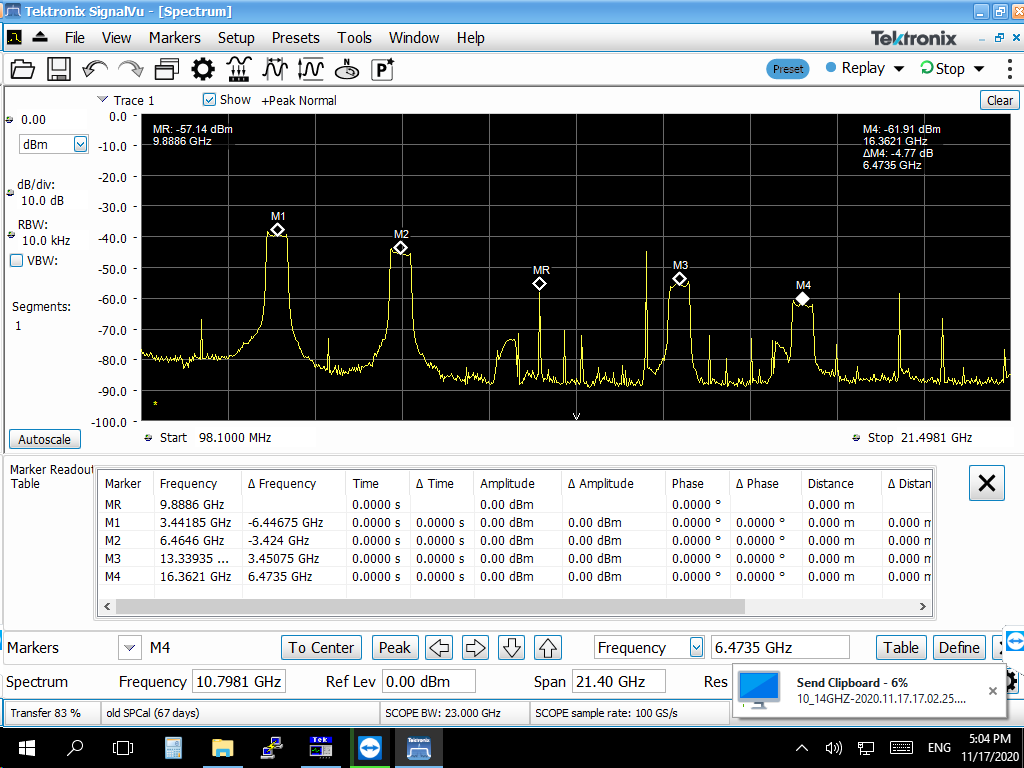